ელექტრონული სამეცნიერო ჟურნალი
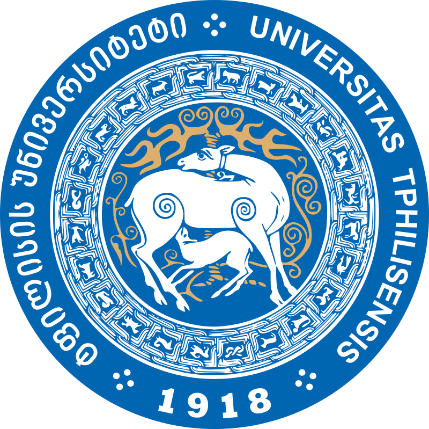 ნინო გაგნიძე	ნიკოლოზ გონიევიგიორგი ხორბალაძეალექსანდრე მუტაფიანი
რა არის ელექტრონული სამეცნიერო ჟურნალი
სამეცნიერო ნაშრომების შექმნისა და რედაქტირების ელექტრონული პლატფორმა
ელექტრონული სამეცნიერო ნაშრომების ჰაბი
პროექტის მიზანი
სამეცნიერო ნაშრომების შეფასების პროცესის ელექტრონულ ფორმატში გადატანა
ნაშრომთა გამოქვეყნების პროცესის გამარტივება
არსებული პლატფორმები
ქართულ ბაზარზე მცირე რაოდენობითაა მსგავსი პლატფორმა
არსებულების ინტერფეისები მოძველებულია
ღია წვდომის და კომერციულ გამოყენებას მოკლებული
გამოყენებული ტექნოლოგიები
Front-end : 
 HTML
 CSS (SCSS, LESS…)
 Bootstrap 
 React
Back-end:
 .NET Core
  MS SQL database
არქიტექტურა
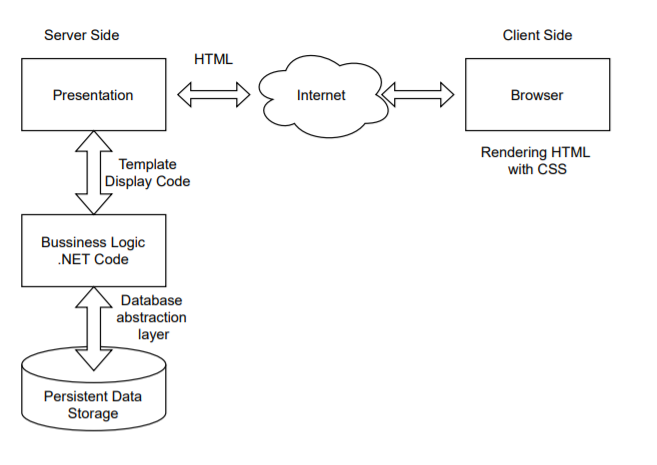 პრეზენტაციის დონე
 ბიზნეს ლოგიკის დონე
 მონაცემთა ბაზის დონე
ფუნქციონალი
რეგისტრაცია  და როლების განაწილება
ნაშრომის ატვირთვა, განხილვა და რედაქტირება
შეფასება  და კომენტარების დაწერა
ნაშრომის გამოქვეყნება
როლები და უფლებები
ნაშრომის ავტორი 
ატვირთვა
რეცენზენტის არჩევა
სტატიებზე კომენტარის დატოვება           
რეცენზენტი
ნაშრომის შეფასება 
შენიშვნების დაწერა
სტუმარი
ნაშრომების წაკითხვა
მადლობა ყურადღებისთვის!